RHIC status
Chuyu Liu
Time meeting
08/04/2020
RHIC status overview
RHIC has been providing robust physics stores with LEReC cooling over last week, however, with up-time strongly affected by weather and circuit breaker for booster main magnet ps failure.
CeC beam commissioning made good use of the RHIC downtime over the weekend and demonstrated plasma cascade amplification!
2
RHIC stores of last week
Fixed target
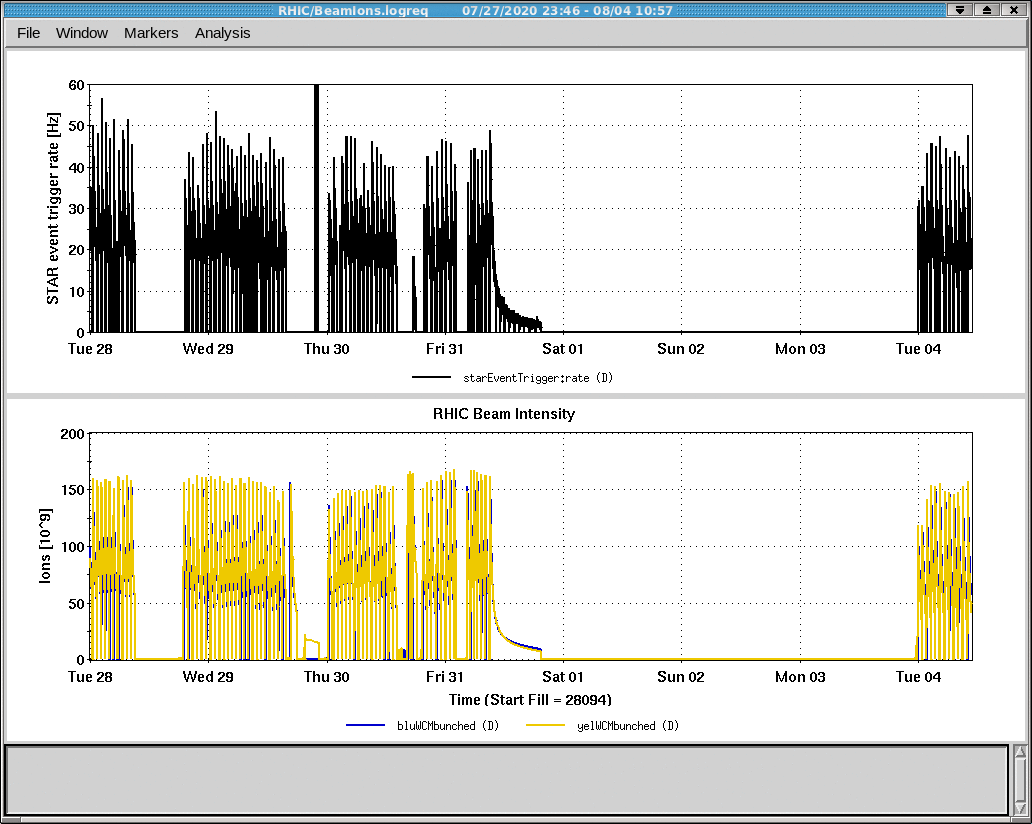 Vernier scan
LEReC cathode exchange
Dedicated time
CeC time
Circuit breaker failure
CeC time
AGS leak
Stand-down
3
Booster circuit breakers failure
Multiple fuses were blown up and circuit breakers tripped.
The line crew inspected and hipotted all the cabling and switches between the Booster and the main transformer #7. 
Inspection of other terminations and circuit breakers were performed.
Booster main magnet ps was rewired to transformer #8. 
The booster came back online Monday ~4pm.
4
Vernier scan
Vernier scan was performed successfully by Angelika using a large beta star lattice.
Ramp file: Au20-5GeV-10m, beta function at IP6 is 10 m.
Without LEReC cooling because it won’t work since the optics in cooling section was not designed for cooling.
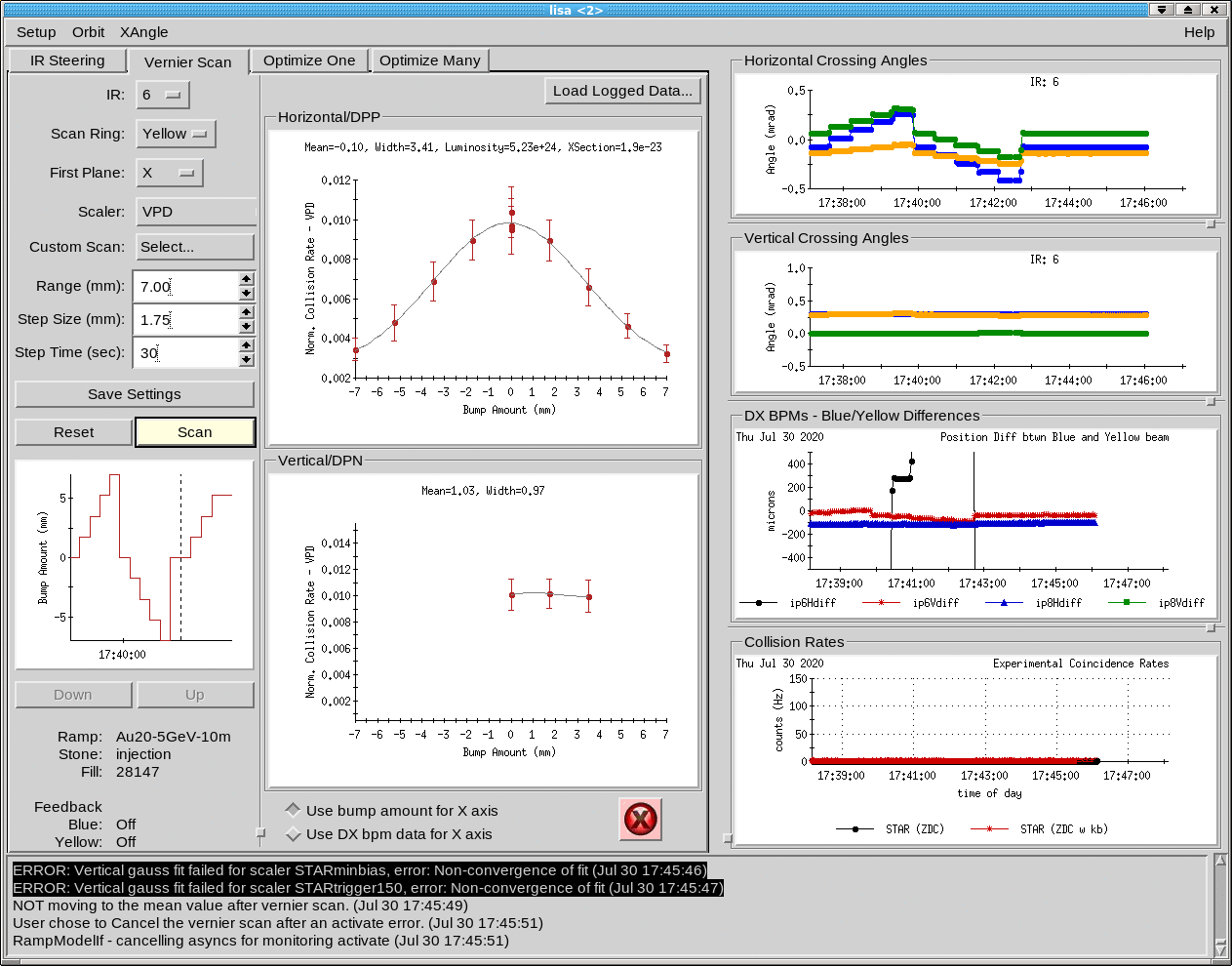 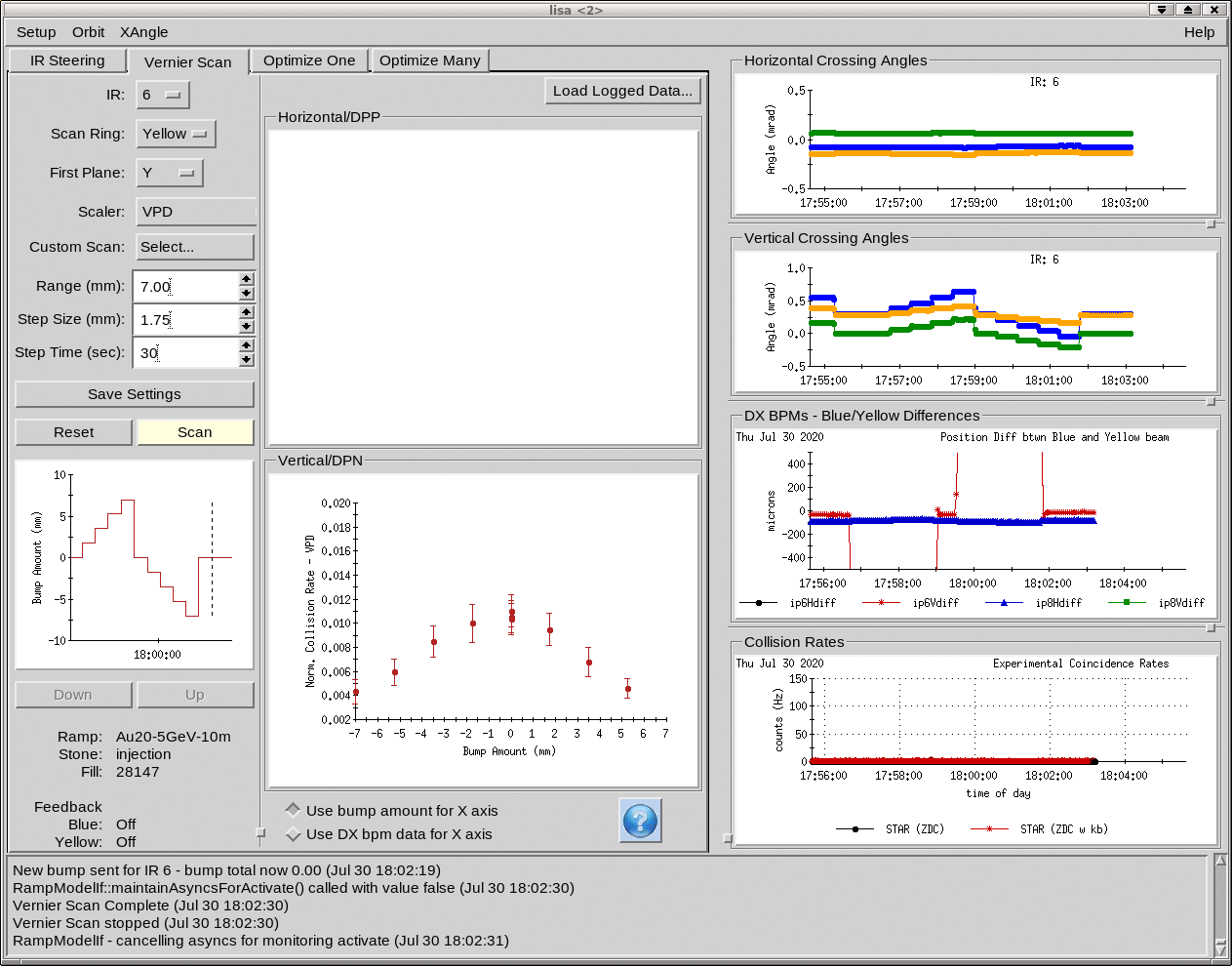 5
Plan for the week
CeC dedicated time for 16 hours starting from 8 am Thursday.
LEReC cathode exchange Friday 8-10am.
Parasitic tuning of injectors efficiency.
Physics running at all other times.
6